Stejnosměrné stroje  III.
Konstrukce a princip
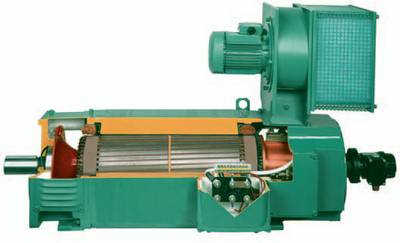 Regulace otáček a brzdění stejnosměrných motorů
Regulace otáček
Regulace otáček stejnosměrných motorů je výhodná a patří k hlavním výhodám stejnosměrných motorů.
Možnosti regulace z odvození mechanické charakteristiky:
1.	Změnou napětí na kotvě (pulsní měnič nebo řízený usměrňovač)
2.	Změnou buzení (zpravidla odbuzování)
3.	Zvýšení odporu v obvodu kotvy (ztrátová regulace)
+
-
U
I
n
Ui
Ub
Ib
Motor s cizím buzením – principy regulace
n
M
1.	Základní (přirozená) charakteristika
2.	Regulace změnou napětí (snížení U)
3.	Regulace změnou buzení (odbuzení)
4.	Regulace odporem kotvě (zvýšení R)
Rovnice regulace:
+
-
U
I
n
Ui
Ub
Ib
CBM - řídící charakteristika, stav naprázdno
n
nmax  1,2 nn
n = f(U) při Ib = konst. 
n = f(Ib) při U = konst.
U
Ib
1. fáze 	- zvyšování napětí při konstantním buzení
2. fáze	- odbuzování při konstantním napětí
+
-
U
I
n
Ui
Ub
Ib
CBM - řídící charakteristika, I = konst.
M = konst.
P = konst.
M
P
U , Ib=Ibmax
U=Un, Ib 
n
Ib = Ibmax = konst.	P  U * I  U  n 	M   * I  konst.
U = Un	P  U * I  konst.	M   * I  U/n  1/n
U

=
-
+
I
n
Ui
Regulace otáček změnou napájecího napětí
+n
<900
0
M (I)
>900
-n
*	vlivem úbytku napětí na usměrňovači je větší sklon charakteristik 
*	charakteristiky jsou v 1. a 4. kvadrantu
*	síť charakteristik je spojitá
*	směr otáčení je dán úhlem otevření
*	proud kotvy je vždy kladný
Rovnice regulace:
U
+n
<900

=
-
+
0
M (I)
I
n
>900
Ui
-n
Regulace otáček změnou napájecího napětí
moment zátěže
Při požadavku reverzace lze použít pouze pro aktivní zátěž (1. a 4. kvadrant), například pro jeřáb. Při změně polarity napětí se musí změnit i směr otáčení, aby proud zůstal kladný.
Regulace otáček změnou buzení
pro malý moment zátěže rychlost roste, regulace je v pořádku
+n
+n
pro velký moment zátěže rychlost klesá (ale proud roste), nežádoucí regulace.
0,5*
0,75*

M
I
n = f(M)
n = f(I):
pro n=0 je I nezávislý na budícím toku:
pro n=0 platí:
n
UdAV
n
IdAV
M
M
Reverzační pohony
Pohony bez další úpravy s jedním usměrňovačem lze použít pouze v 1. a 4. kvadrantu – proud usměrňovačem může protékat pouze jedním směrem.
U náročnějších pohonů požadujeme různé provozní stavy – stroj musí být schopen pracovat:
*	v 1. a 2. kvadrantu (motor x brzda) 
*	ve všech kvadrantech (reverzační motor x brzda).
usměrňovač
reverzační pohon
motor x brzda
(čerpadlo)
U

=
-
+
I
n
Ui
Reverzační pohon s jedním usměrňovačem
Pro pohon je použit řízený usměrňovač, u motoru lze přepínat polaritu buzení (přepínání polarity v kotvě je jednodušší, ale u středních a větších výkonů se nepoužívá).
Nevýhodou regulace je malá dynamika pohonu. Rychlost změny otáček je dána časovou konstantou pro „přebuzení“ budícího vinutí a může trvat až několik sekund.
Při regulaci musí platit kladný směr proudu v kotvě 
U

=
-
+
I
n
Ui
Reverzační pohon s jedním usměrňovačem
UdAV
Ui
n
I
t
0
1
2
3
0 - 1	-	ustálený stav
1	-	požadavek na zastavení pohonu,  > 900,  = max
1 - 2	-	proud klesne rychle k nule (nemůže být záporný)
2 - 3	-	motor se otáčí setrvačností
UdAV
Ui
n
I
t
0
1
2
3
4
5
3	-	změna polarity v budícím obvodu 
3 - 4	-	přechodný děj  Ui < 0, (-UdAV + Ui)< 0  I = 0
4	-	snížení UdAV 
4 - 5	-	 (-UdAV + Ui)> 0  I > 0  brzdný moment >0, nárůst proudu do I = Imax
5	-	otáčky začínají klesat,  na řídící úhel usměrňovače působí působí regulátor proudu  I = Imax
UdAV
Ui
n
I
t
0
1
2
3
4
5
6
7
8
5 - 6	-	s poklesem otáček klesá indukované napětí, regulátor prostřednictvím řídícího úhlu drží I = Imax a M = Mbmax 
6	-	motor se zastaví  Ui = 0 
6 - 7	-	s dalším nárůstem UdAV  se motor roztočí opačným směrem, proud zůstává kladný a je dán regulátorem, platí I = Imax
7	-	ukončení regulace UdAV, UdAV = UdAVmax
7 - 8	-	motor má převahu momentu, otáčky se zvýší a ustálí, I = In
8	-	ustálený stav
LTL
LTL
-
+
L
=

UA
U
U
UB

=
+
-
R
Ui
Reverzační pohon se dvěma usměrňovači
*	L, R	-	vnitřní odpor a indukčnost vinutí kotvy 
*	LTL	-	tlumivky pro vyhlazení proudu
*	usměrňovače pracují v antiparalelním zapojení
*	každý usměrňovač je určen pro jeden směr proudu
*	vždy pracují oba měniče – jeden jako usměrňovač, druhý jako invertor
LTL
LTL
-
+
L
=

UA
U
U
UB

=
+
-
R
Ui
Reverzační pohon se dvěma usměrňovači
Musí platit:	UB = -UA
	(v ideálním případě netečou obvodem žádné vyrovnávací proudy)
	UdAV(0)*cosB = - UdAV(0)*cosA 
	 cosB = - cosA
	 B = 180 - A
I
I
-
-
+
+
=
=


UA
UA
Ui
Ui
UB
UB


=
=
+
+
-
-
GENERÁTOR (BRZDA)
MOTOR
n
n
M
M
1. kvadrant	UA > Ui	-	motorický režim, proud teče měničem A
2. kvadrant
a)	zátěž urychluje pohon, působením vnějšího momentu n , 
	UA = konst., Ui , rozdíl UA-Ui , Při Ui > UA přebírá proud měnič B
	pohon pracuje jako generátor, otáčky se ustálí při rovnosti momentů
	pro otáčky platí nG > nM
MOTOR
n
M
I
I
-
-
+
+
=
=


UA
UA
Ui
Ui
UB
UB


=
=
+
+
-
-
GENERÁTOR (BRZDA)
n
M
2. kvadrant
b)	při konstantní zátěži se sníží napětí UA, UA < Ui,  proud přebírá měnič B, pohon pracuje jako generátor, 	nestabilní stav  n , Ui , 
	při UA > Ui proud přebírá měnič A, pohon pracuje jako motor, otáčky se ustálí při rovnosti momentů
	pro otáčky platí n2M < n1M
	při dalším snižování napětí lze pohon zastavit
	Obdobně lze provést rozbor i pro 3. a 4. kvadrant (reverzace)
+
-
U
I
n
Ui
Ub
Ib
Motor s cizím buzením – principy brzdění
Základní principy:
1.	Dynamické brzdění
	*	brzdění do odporu
	*	brzdění protiproudem
		-	aktivní zátěž
		-	pasivní zátěž
Energie je spalována v brzdných odporech
2.	Rekuperační brzdění
Energie je dodávána zpět do sítě (zdroj musí být schopen rekuperovanou energii přijmout)
+
-
U
I
n
Ui
Ub
Ib
Brzdění do odporu
Základní princip:
*	stroj (kotva) se odpojí od zdroje, buzení zůstává připojeno
*	do obvodu kotvy se zařadí odpor 
*	směr indukovaného napětí se nemění 
*	stroj pracuje jako generátor do odporu
*	n , Ui , IB , MB 
*	k udržení brzdného momentu se brzdný odpor postupně snižuje, až na RB = 0
*	motor je třeba dobrzdit mechanicky
RB
n
I
Ui
n
RB1
RB2
Ri
Ub
Ib
M
MB
+
-
U
+
-
U
n
I
RB2
+
-
U
I
n
Ui
Ui
n
I
RB1
Ui
Ub
Ub
Ub
Ib
Ib
Ib
Brzdění protiproudem
Aktivní zátěž - základní princip:
*	do obvody kotvy se zařadí odpor, napájení kotvy a buzení se nemění
*	při odporu RB1 rychlost břemene klesá
*	při odporu RB2 břemeno klesá (n < 0)
*	po ustálení otáčky zůstávají konstantní
*	značné ztráty v brzdném odporu
*	možné využití – jeřáby
MZ
n
Ri
RB1
M
RB2
- n
+
-
U
I
n
Ui
+
-
U
+
-
n
I
U
RB1
Ui
n
I
Ub
Ui
Ib
Ub
Ub
Ib
Ib
Pasivní zátěž - Základní princip:
*	změna polarity napětí na kotvě
*	přechod do 3. kvadrantu
*	nutné snížení proudu v kotvě – RB1, RB2
*	nestabilní stav, otáčky klesají
*	po zastavení se kotva odpojí od sítě
*	v opačném případě se motor roztočí na druhou stranu
Brzdění protiproudem
n
MZ
RB1
Ri
RB2
M
-M
- n
+
-
U
I
n
Ui
Ub
Ib
Rekuperační brzdění
*	kinetická energie brzděného pohonu se změní na energii elektrickou
*	síť musí být schopna danou energii přijmout – v soustavě musí být další spotřebiče, které tuto energii využijí
*	v opačném případě dojde ke zvýšení napětí a k následnému zapůsobení ochran
*	principy byly popsány v kapitole reverzační pohony
1.	zátěž urychluje pohon, napětí UdAV je konstantní,  Ui > UdAV  z motoru se stane generátor, rychlost se ustálí při rovnováze momentů.
2.	zátěž je konstantní, napětí UdAV klesá, pohon přejde do 2. kvadrantu, zde ale není pracovní bod stabilní  otáčky a Ui klesají, pohon se vrátí do 1. kvadrantu, otáčky se ustálí. Po dalším snížen UdAV lze pohon lze zastavit.
+
-
U
I
n
Ui
Ub
Sériový motor – principy regulace
1.	Regulace změnou napětí na kotvě
	*	řízený usměrňovač – střídavé sítě
	*	pulsní měnič – stejnosměrné sítě 
2.	Regulace změnou buzení (zvyšování rychlosti při sníženém momentu)
3.	Regulace řazením do paralelních a sériových skupin (využití u vícemotorových skupin hlavně při rozběhu)
Reverzace sériového motoru:
*	změna polarity napětí na kotvě
Při reverzaci se nesmí změnit polarita proudu v budícím vinutí (motor mí vlastní buzení a odbudil by se).
Sériový motor – principy regulace
1.	Základní charakteristika
2.	Regulace snížením napětí
3.	Regulace odbuzením
n
3
1
2
M
2
U
RB
U/2
RB
U
U/4
Regulace řazením do hospodárných skupin
*	využití u vícemotorových skupin
*	obecné možnosti:
	-	všechny motory do série
	-	sérioparalelní řazení
	-	všechny motory paralelně (pro vyšší napájecí napětí nelze použít)
Hlavní význam je při rozběhu prostřednictvím rozběhového odporu a umožňuje snížení ztrát 
Při rozběhu jsou všechny motory do série, po vyřazení rozjezdového odporu se zapojí sérioparalelní skupina + rozběhový odpor.
+
-
U
I
n
Ui
Ub
Sériový motor – brzdění
1.	Brzdění do odporu
2.	Brzdění protiproudem 
	*	aktivní zátěž
	*	pasivní zátěž
3.	Brzdění rekuperací – sériové dynamo nelze použít jako zdroj napětí, rekuperace lze pouze při napájení motoru z polovodičového měniče
+
-
U
I
n
Ui
n
Ub
I
Ui
Ub
Sériový motor – brzdění do odporu
1.	Motor se odpojí od zdroje, změní se polarita budícího vinutí a na svorky se připojí brzdný rezistor
2.	Při poklesu otáček klesá i brzdný moment, brzdné odpory se postupně snižují
3.	Motor se musí dobrzdit mechanicky
Výhoda – brzdění je nezávislé na napájecí síti !
n
RB1
RB2
Ri
MB
M
+
-
U
I
n
Ui
+
-
U
n
RB
Ui
Ub
I
Ub
Brzdění protiproudem – aktivní zátěž
1.	Do obvodu kotvy se připojí rezistor
2.	Pracovní bod přejde na novou charakteristiku a začne se po ní posouvat do nového pracovního bodu  zátěž se začne pohybovat opačně, rychlost se ustálí
MZ
n
Ri
M
RB
- n
+
-
U
I
n
Ui
-
+
U
n
RB
Ui
Ub
I
Ub
Brzdění protiproudem – pasivní zátěž
1.	Změníme polaritu napětí zdroje, přepojíme budící vinutí a do obvody kotvy zapojíme rezistor 
2.	Pracovní bod se posune na charakteristiku RB, posunuje se do stabilního bodu, rychlost klesá.
3.	Po zastavení motoru dojde k odpojení od sítě
n
MZ
Ri
M
-M
RB
- n
Materiály
Kocman	Stejnosměrné stroje
Kocman	Elektrické stroje a přístroje I
Mravec	Elektrické stroje a přístroje I
Měřička	Elektrické stroje
Bartoš	Elektrické stroje
Pavelka	Elektrické pohony